Presentation 3Mundell-Fleming model model   J. M. Keynes
Mundell-Fleming modelmodel
Outline
Introduction
Balance of payments
Internal and external equilibrium
External imbalances in the system of fixed exchange rates
External imbalances in the system of flexible exchange rates
Monetary policy in the Mundell-Fleming model
Fiscal policy in the Mundell-Fleming model
Introduction
extension of IS-LM model
formulated by Robert Mundell and Marcus Fleming in the 1960s
also known as IS-LM-BP or IS-LM-ZZ model
applies to open and small economies
new dimension: balance of payments
focuses on the interaction between goods market and money market
2. Balance of payments
Def.: systematic recording of all economic transactions between residents and foreigners within a certain period
consists of current account, capital account and foreign exchange
3. Internal and external equilibrium
decisive role of exchange rate 
exchange rate in indirect quotation
exchange rate in direct quotation
equilibrium conditions
IS curve – goods market equilibrium 
LM curve – money market equilibrium
ZZ curve – external balance
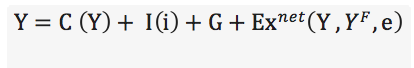 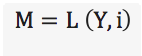 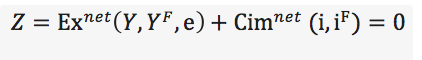 3. Internal and external equilibrium
simultaneous internal and external balance = intersection of IS, LM and ZZ curves
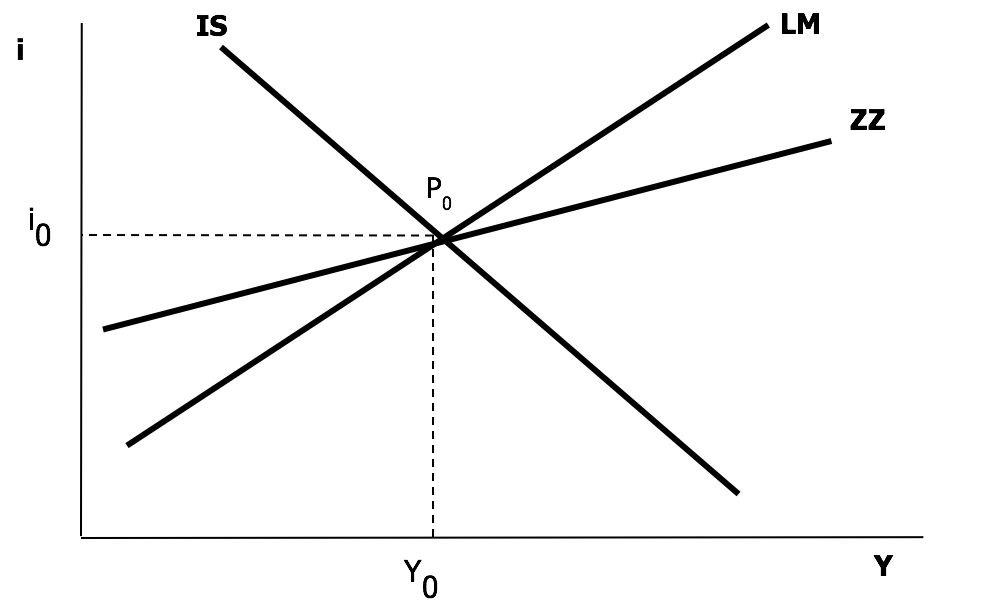 4. External imbalances in the system of fixed exchange rates
Def. neutralization policy: central bank maintains an external imbalance in order to achieve a certain internal (domestic) equilibrium
two scenarios
with neutralization policy
without neutralization policy
two possible cases in each scenario
foreign exchange surplus
foreign exchange deficit
4. External imbalances in the system of fixed exchange rates
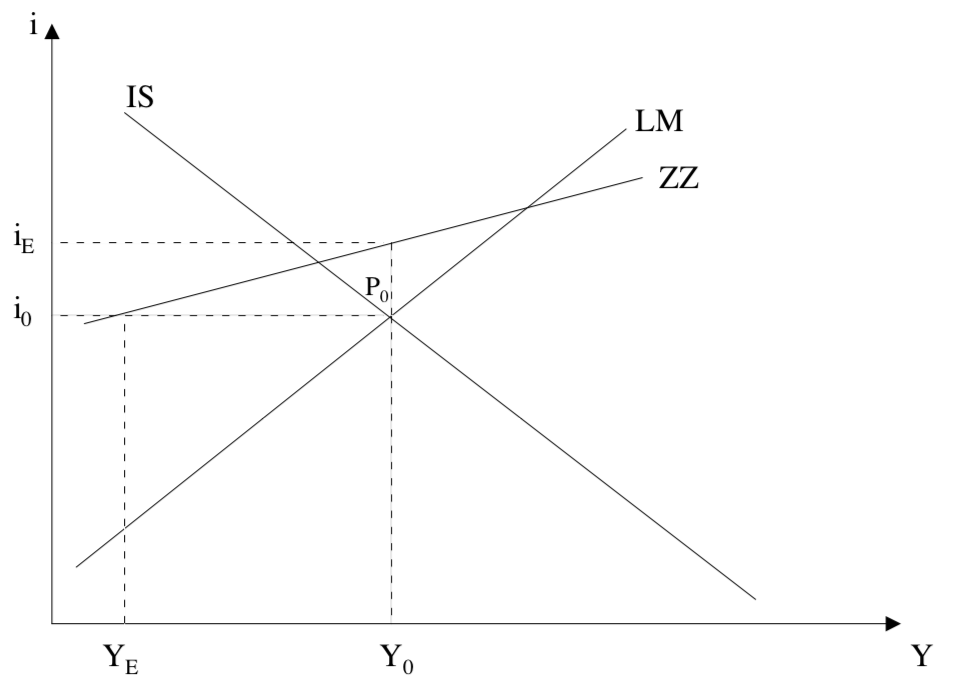 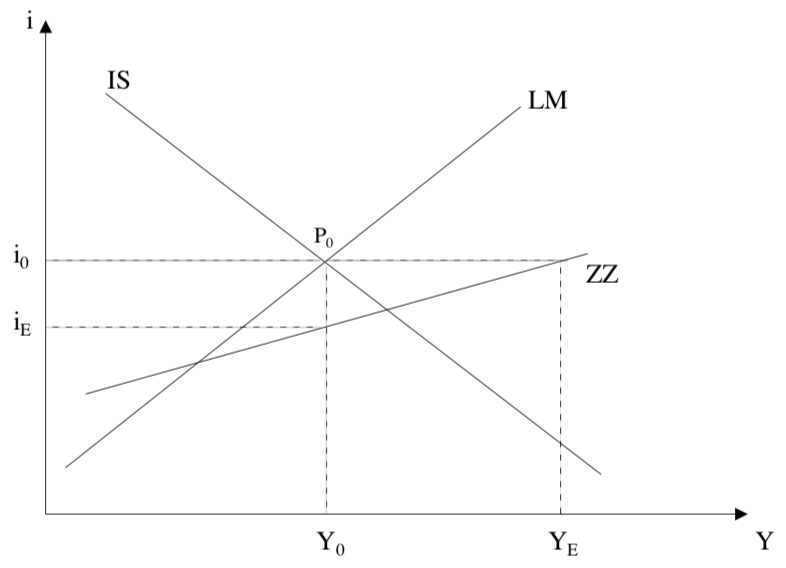 Neutralization policy and a foreign exchange surplus
Neutralization policy and a foreign exchange deficit
4. External imbalances in the system of fixed exchange rates
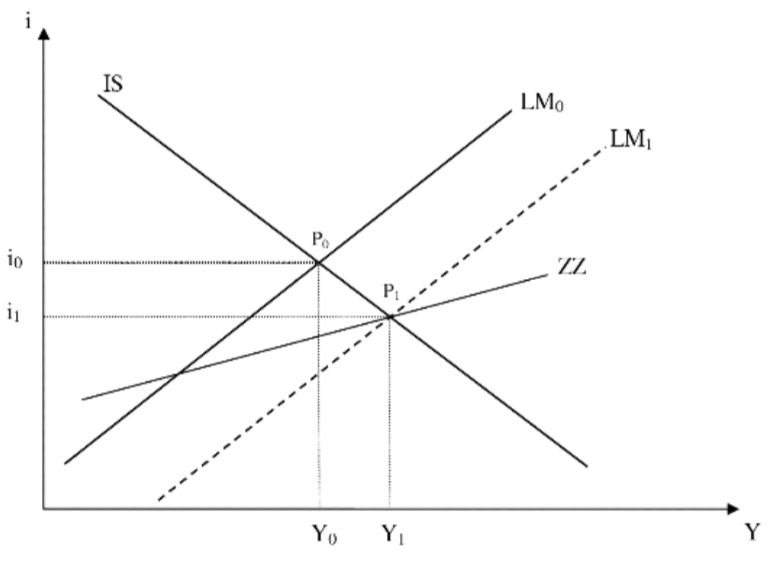 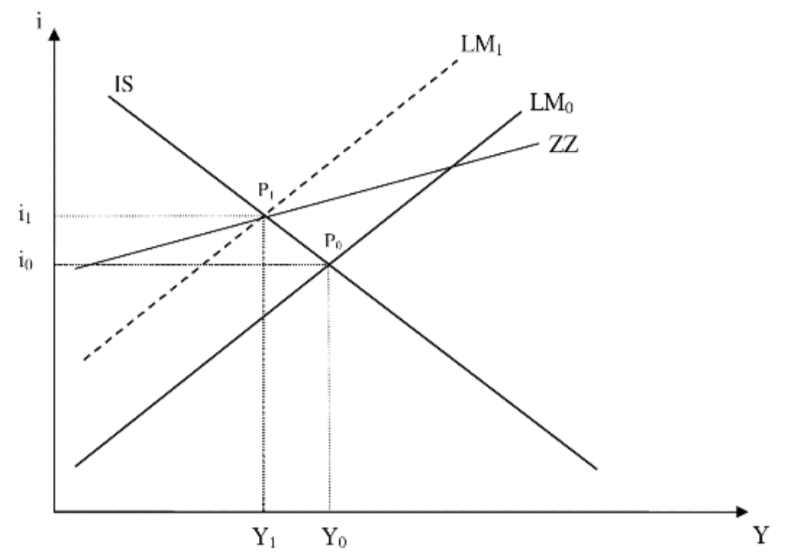 A foreign exchange surplus without neutralization policy
A foreign exchange deficit without neutralization policy
5. External imbalances in the system of flexible exchange rates
adjustment process is based on price changes of currency units (exchange rate changes)
two cases
foreign exchange surplus 
foreign exchange deficit
5. External imbalances in the system of flexible exchange rates
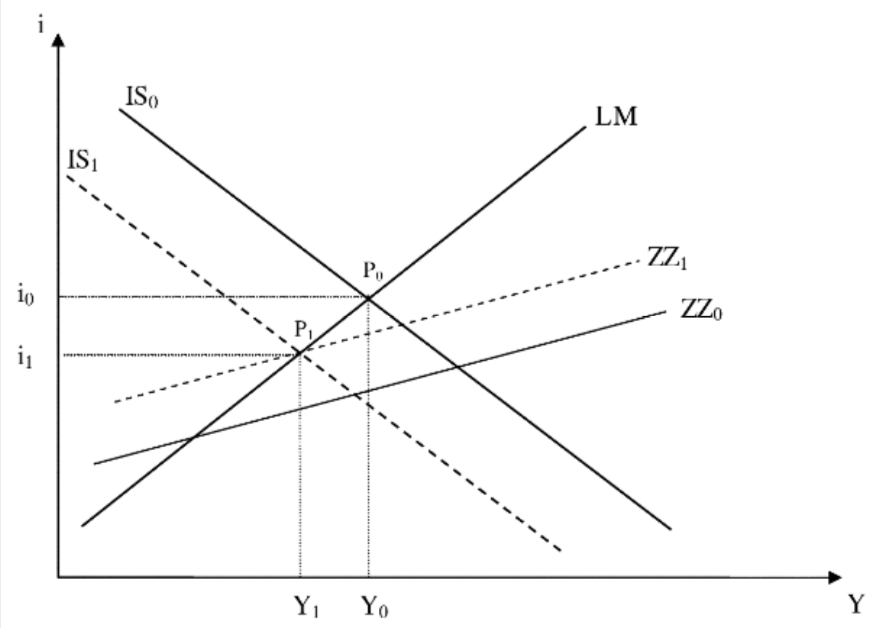 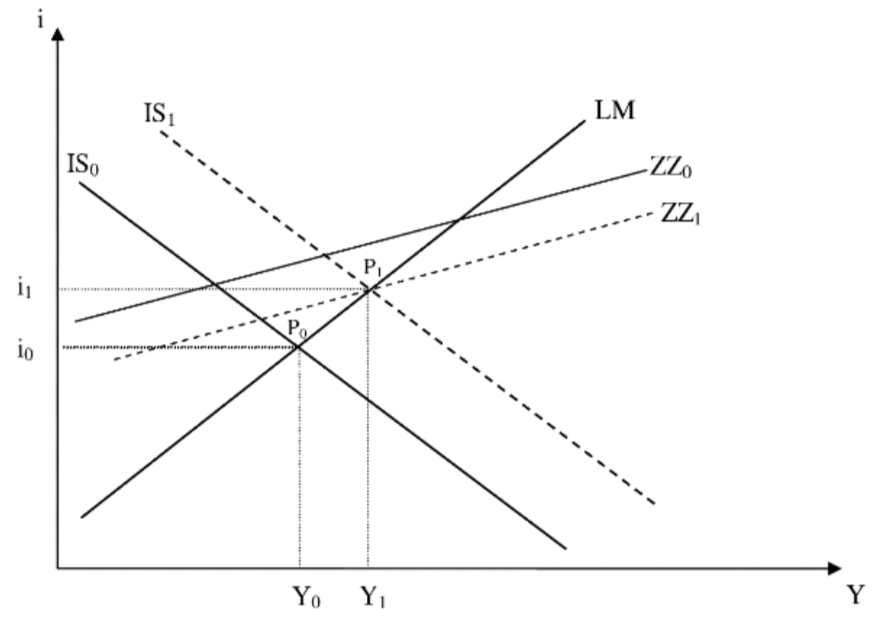 A foreign exchange surplus in a system of flexible exchange rates
A foreign exchange deficit in a system of flexible exchange rates
6. Monetary policy in the Mundell-Fleming model
under fixed exchange rate: expansionary monetary policy → new equilibrium + increase in income level + decline in exchange rate → exchange rate fixed by central bank → arbitrageurs sell domestic currency to central bank → decrease in money supply → income and exchange rate levels remain the same → ineffective
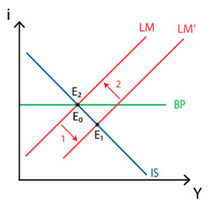 6. Monetary policy in the Mundell-Fleming model
under flexible exchange rate: capital outflow → increase in supply of domestic currency → depreciation of domestic currency → domestic goods become cheaper relatively to foreign goods → net exports are stimulated → effective
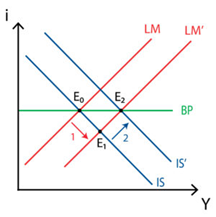 7. Fiscal policy in the Mundell-Fleming model
under fixed exchange rate: expansionary fiscal policy → government stimulates domestic spending → equilibrium disturbed → central bank increases flow of money → income level higher than before → effective
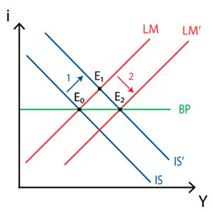 7. Fiscal policy in the Mundell-Fleming model
under flexible exchange rate: domestic interest rate above world interest rate → capital inflow from abroad → domestic rate pushed back to world interest rate → ineffective
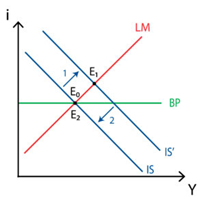 Thank you for your attention.